Referenten: Peggy Große, Sarah Wagner 
(Germanisches Nationalmuseum, Nürnberg)

18.02.2017
Langzeitinterpretierbarkeit auf Basis des CIDOC-CRM in inter- und transdisziplinären Forschungsprojekten am Germanischen Nationalmuseum (GNM), Nürnberg
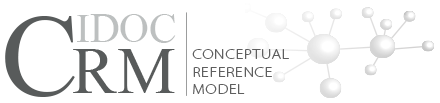 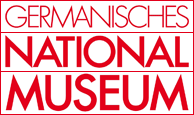 1. Forschungsprojekte an Museen
2. Das CIDOC-CRM als Werkzeug für nachhaltige Interpretierbarkeit von Forschungsdaten
3. Exemplarische Anwendungsszenarien am GNM
3.1. MUSICES
3.2. Friedensrepräsentationen
1. Forschungsprojekte an Museen
Inter- und transdisziplinäre Forschungsprojekte mit spezifischen Fragestellungen

heterogene Daten

Tiefenerschließung

große Datenmengen

nachhaltiger Umgang mit Forschungsdaten
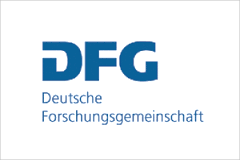 €
MUSEUM
€
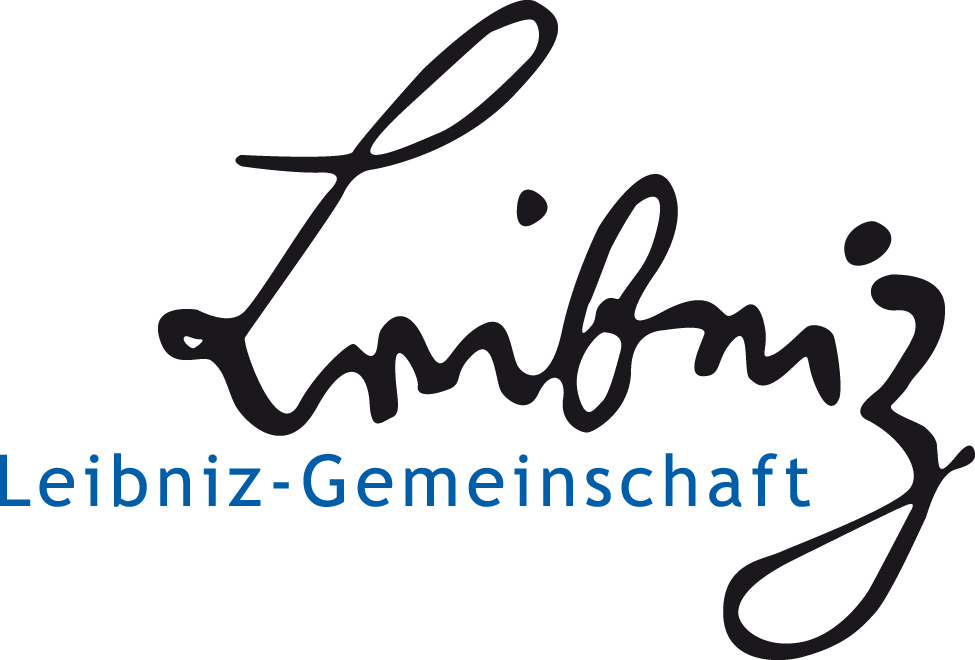 SAMMELN
BEWAHREN
AUSSTELLEN/VERMITTELN
FORSCHEN
€
…
2. Das CIDOC-CRM als Werkzeug für nachhaltige Interpretierbarkeit von Forschungsdaten
Was ist das CIDOC-CRM?

ISO-zertifizierte Ontologie für den Bereich des Kulturerbes (ISO 21127) 
hierarchische Struktur, in der Konzepte (Dinge der realen Welt) und deren Eigenschaften bzw. Relationen zueinander definiert sind
zur Modellierung von Datenstrukturen und damit der semantischen Anreicherung von Forschungsdaten 
ermöglicht, Wissen formal zu definieren, kategorisieren und auszutauschen  
langfristig verfügbar und interpretierbar
ist erweiterbar, z.B. in Form einer sog. Anwendungsontologie, und erlaubt so die Darstellung spezifischerer Sachverhalte, bleibt gleichzeitig aber ISO-konform
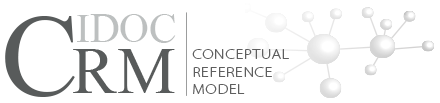 3. 1. Das DFG-Projekt MUSICES
Projektziel: 
Entwicklung eines Standards für die dreidimensionale Röntgen-Computertomographie (3D-CT) von Musikinstrumenten 

Laufzeit: 2015-2017

Projektpartner: Germanisches Nationalmuseum Nürnberg (GNM) und Entwicklungszentrum Röntgentechnik (EZRT) des Fraunhofer-Instituts für Integrierte Schaltungen (IIS) in Fürth

Kooperationspartner:
Ethnologisches Museum Berlin, Grassi Museum für Musikinstrumente, Staatliches Institut für Musikforschung, Musée des instruments de musique / Muziekinstrumentenmuseum, Brüssel, University of Edinburgh, Philharmonie de Paris
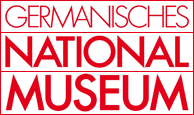 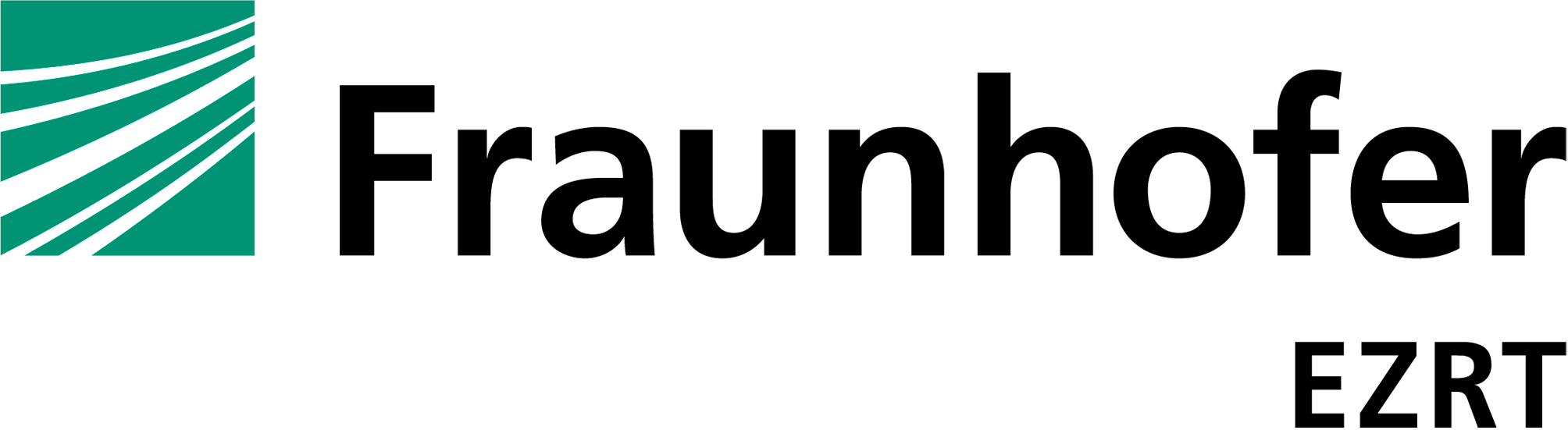 Arbeitsablauf
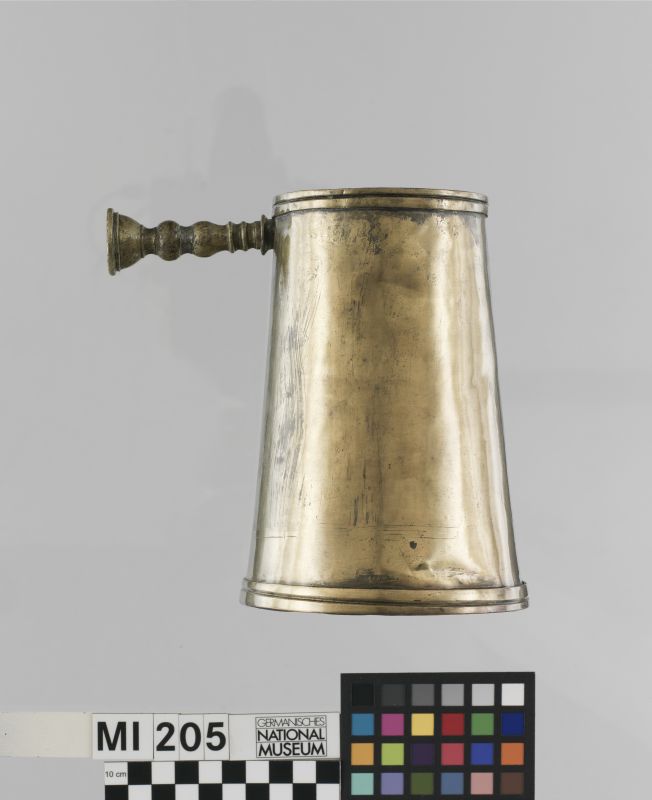 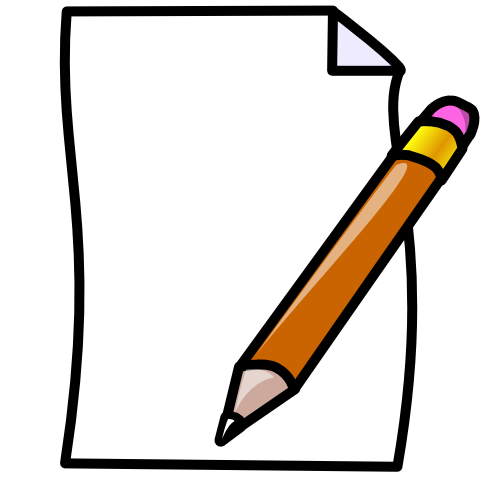 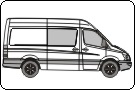 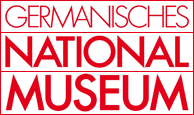 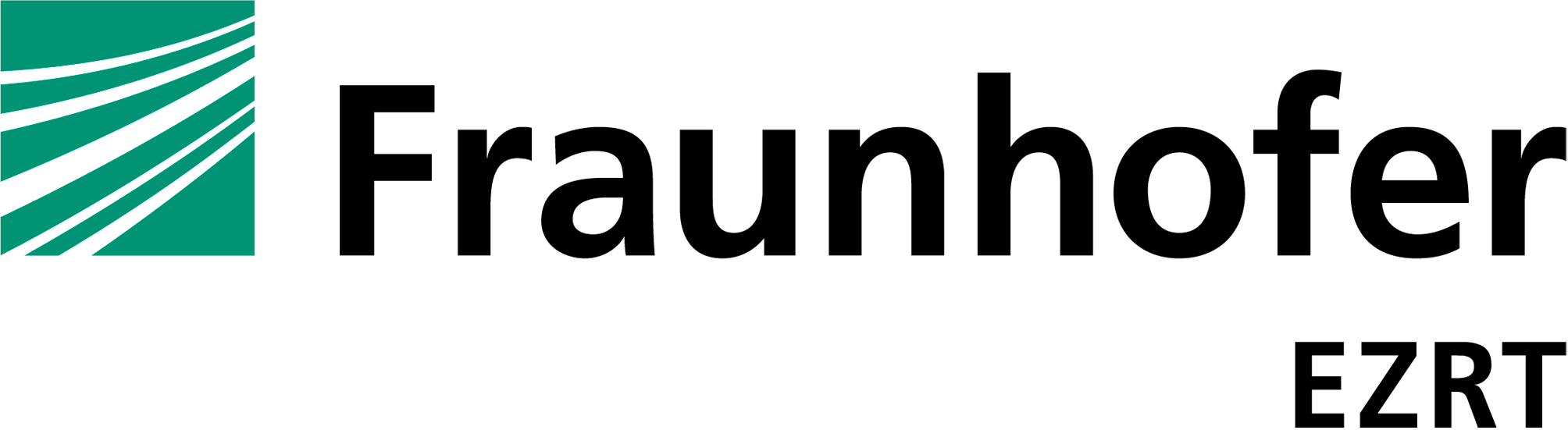 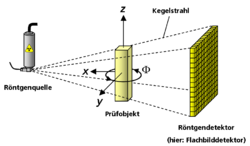 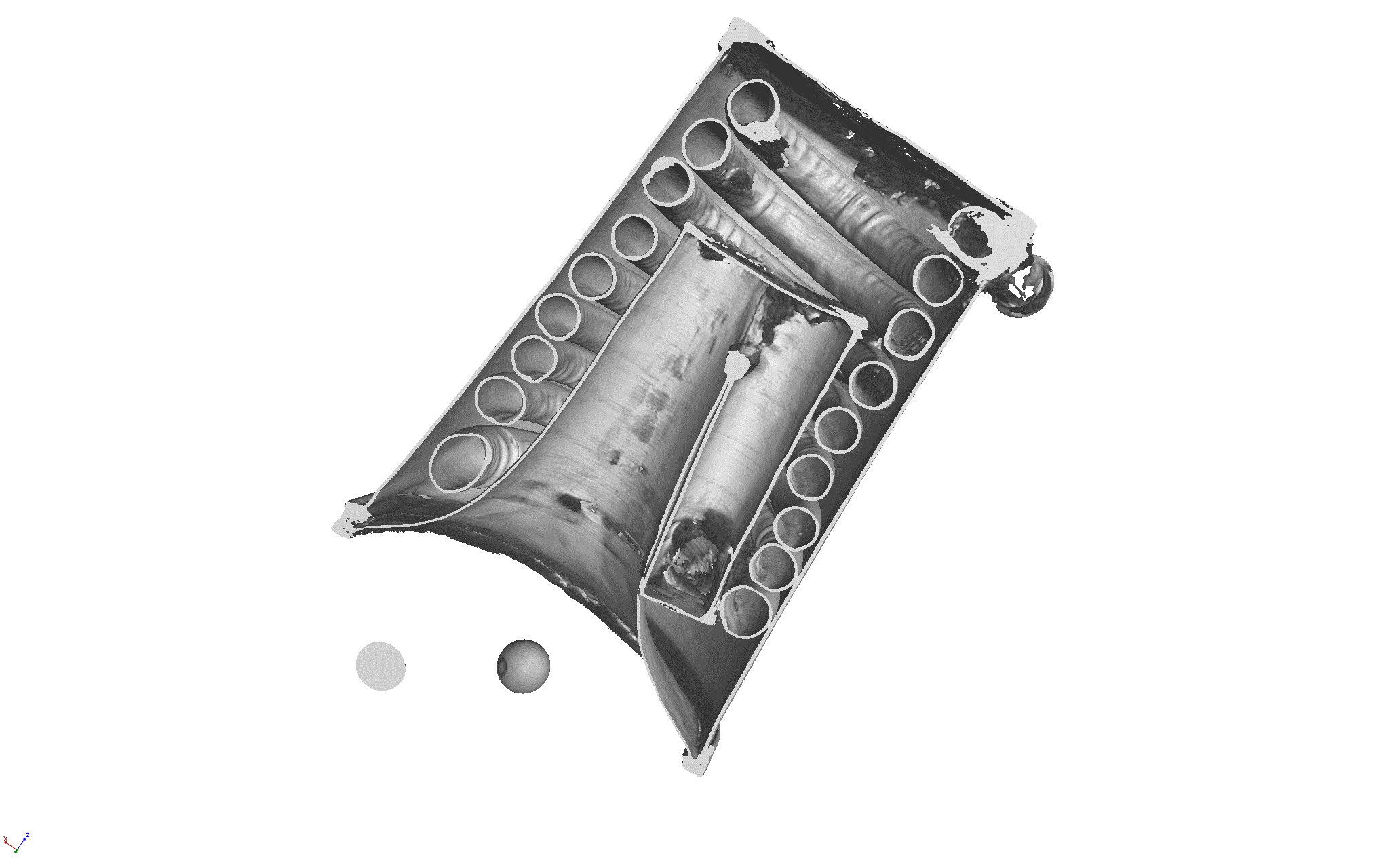 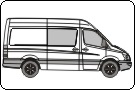 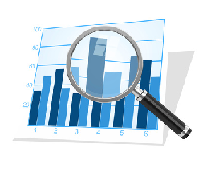 3. 1. Das DFG-Projekt MUSICES
Datenerfassung und Forschungsergebnisse

 WissKI* als virtuelle Forschungsumgebung
 prozessorientierte Erfassung der Forschungsdaten
 CIDOC-CRM basierte Anwendungsontologie zur semantischen Strukturierung und Vernetzung der Daten
 Verlinkung der einzelnen Arbeitsabläufe auf Datenstrukturebene über das Objekt bzw. Musikinstrument


 am Projektende: 
 Veröffentlichung der Forschungsdaten über die Projektwebsite
 Integration u.a.  in MIMO (Musical Instrument Museums Online) und Lieferung an die Europeana
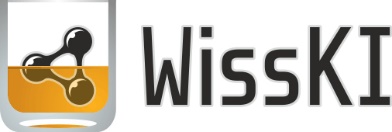 * Wissenschaftliche KommunikationsInfrastruktur basierend auf dem CMS Drupal; http://wiss-ki.eu/
CIDOC-CRM basierte Anwendungsontologie zur Strukturierung und Vernetzung der Daten
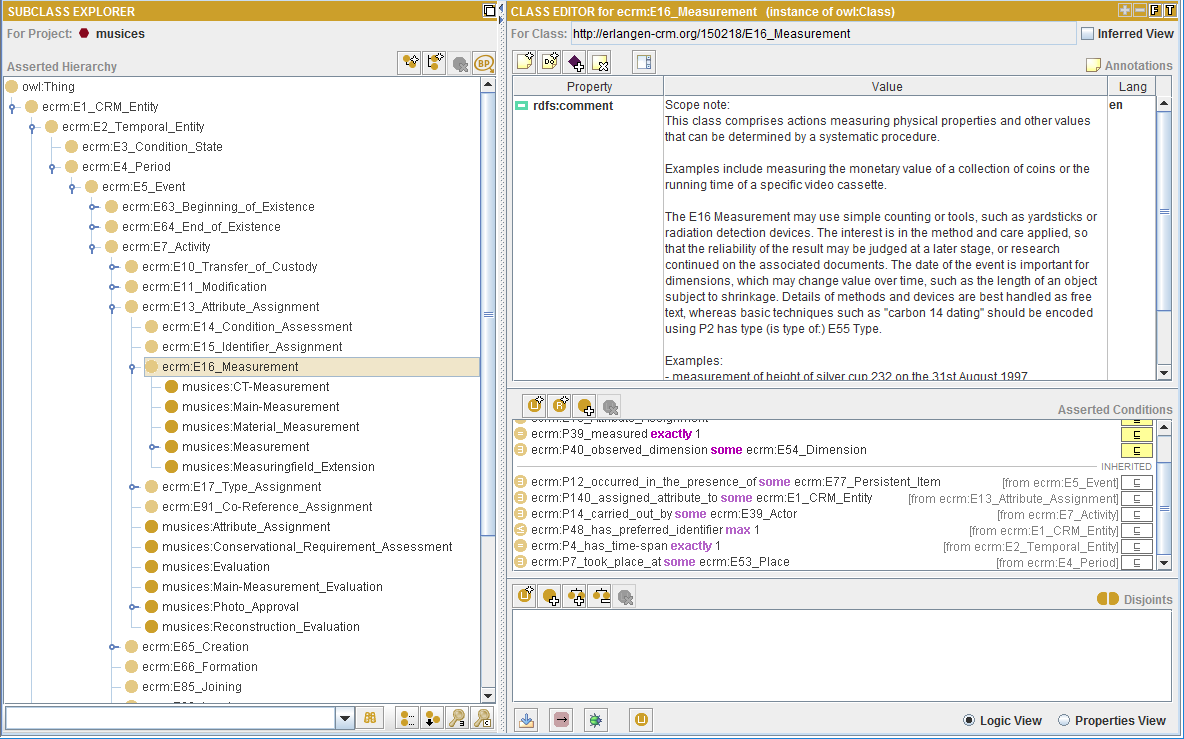 Scope note E16: 
„This class comprises actions measuring physical properties and other values that can be determined by a systematic procedure. […]”
musices:CT-Measurement 
Unterklasse von E16 Measurement
Scope note: „[…] “
Musices:Main-Measurement
Unterklasse von E16 Measurement
Scope note: „[…]“
Bsp. E16 Measurement, Ansicht in protégé
Datenstrukturnetzwerk
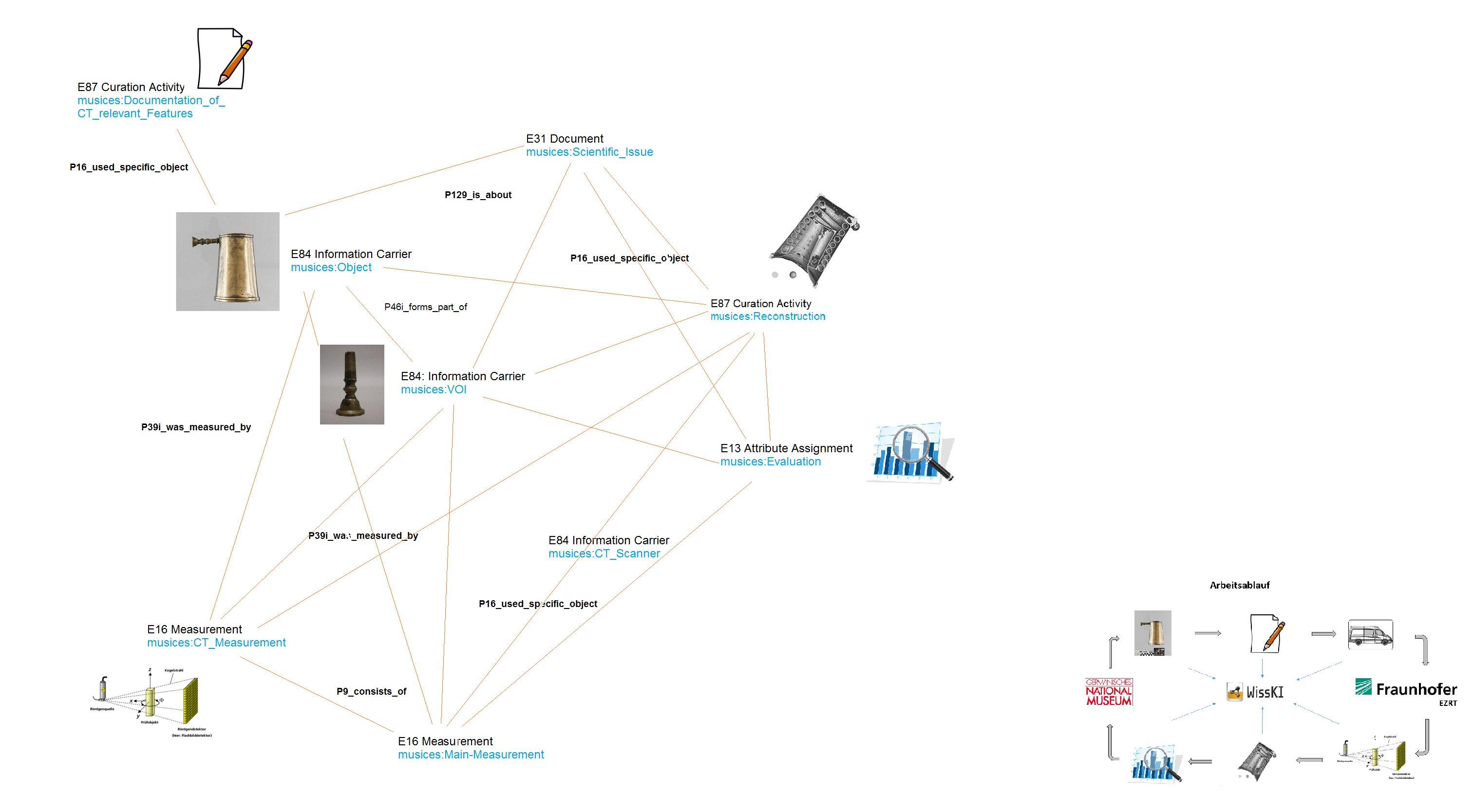 Modellieren der Pfade
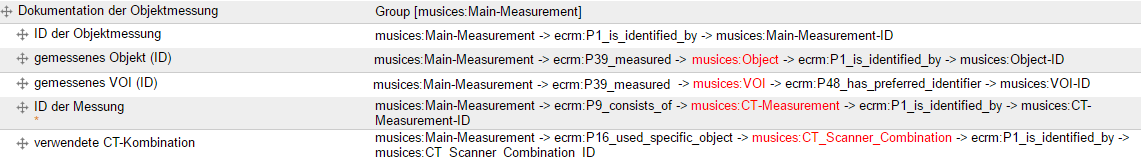 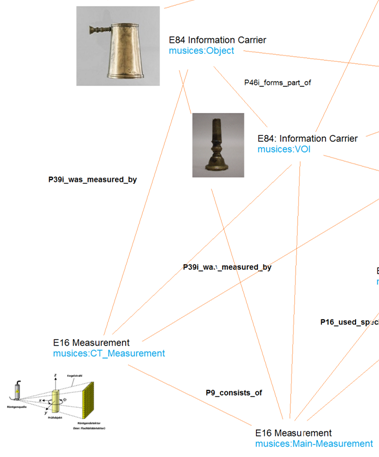 Detailausschnitt aus der Maske „Dokumentation der Objektmessung“
Main-Measurement (E16)  P9 consists of  CT-Measurement (E16)  P1 is identified by CT-Measurement-ID (E42 Identifier)
Modellieren der Pfade
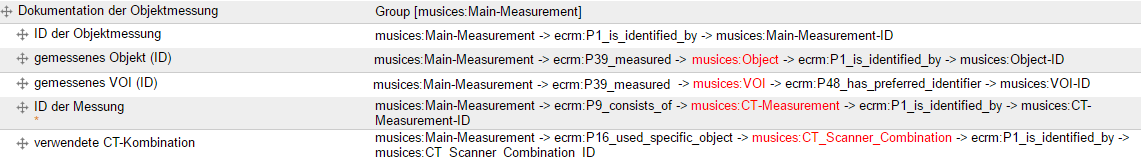 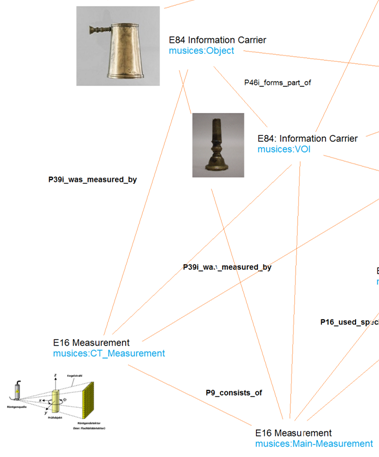 Detailausschnitt aus der Maske „Dokumentation der Objektmessung“
Main-Measurement (E16)  P39 measured Object (E84)  P1 is identified by  Object-ID (E42)
musices:Object als Unterklasse von E84 Information Carrier
Scope note E84: „This class comprises all instances of E22 Man-Made Object that are explicitly designed to act as persistent physical carriers for instances of E73 Information Object. […]”
3.2. Forschungsprojekt: Friedensrepräsentationen

DASS GERECHTIGKEIT UND FRIEDE SICH KÜSSEN – REPRÄSENTATIONEN DES FRIEDENS IM VORMODERNEN EUROPA
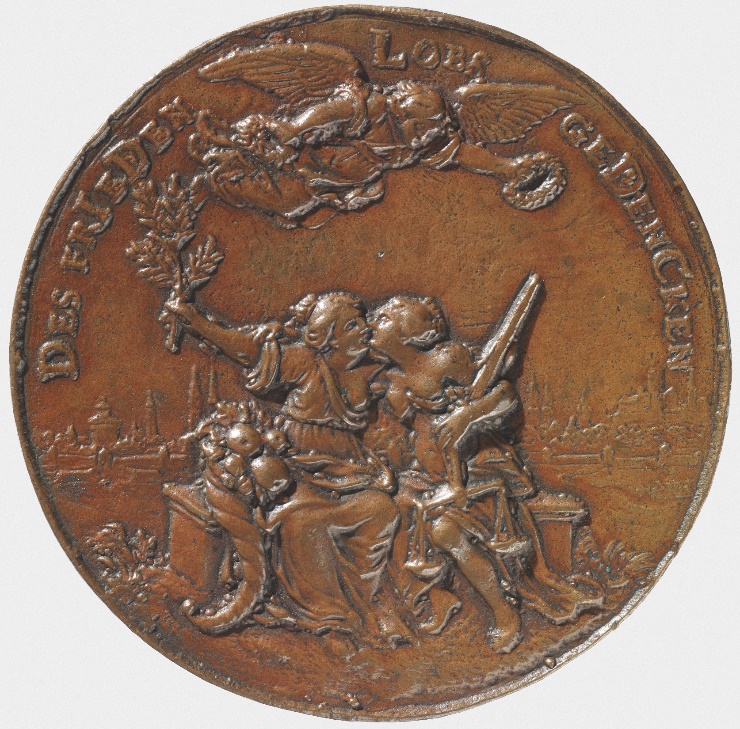 Projektlaufzeit: 2015-2018Förderung: Leibniz-Gemeinschaft im Rahmen der Förderlinie "Nationale und internationale Vernetzung"
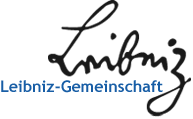 Teilnehmende Institutionen und deren Forschungsschwerpunkte
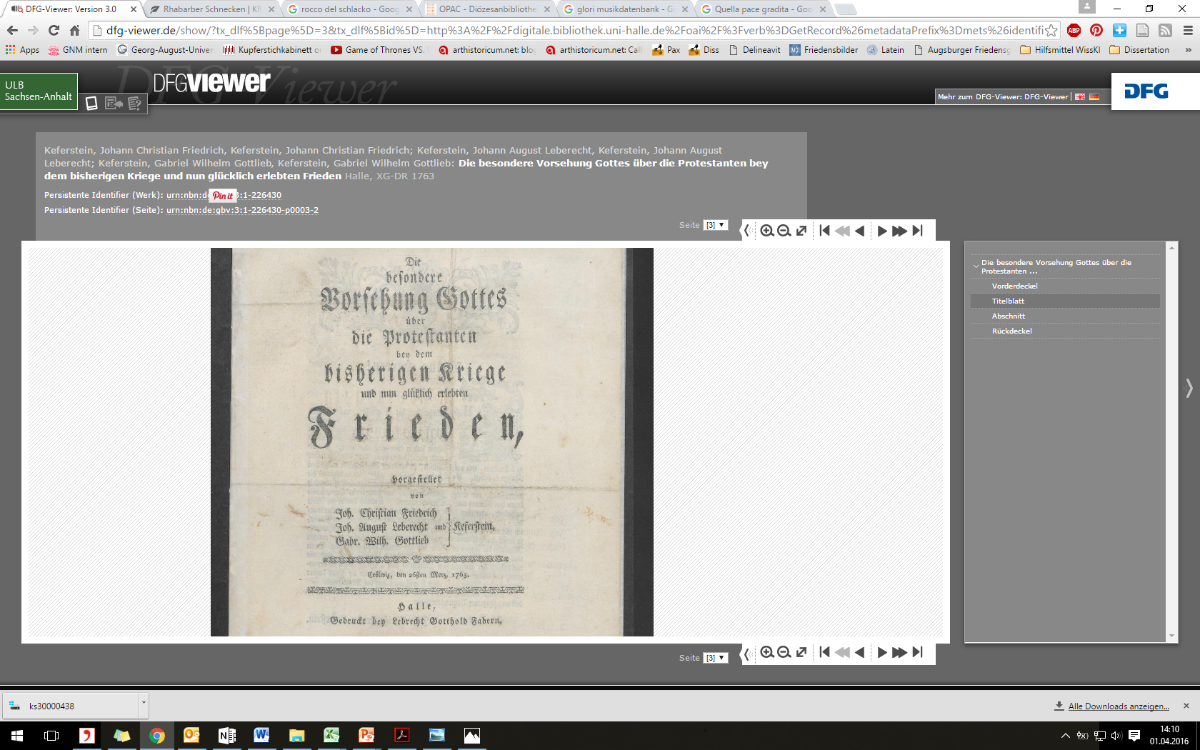 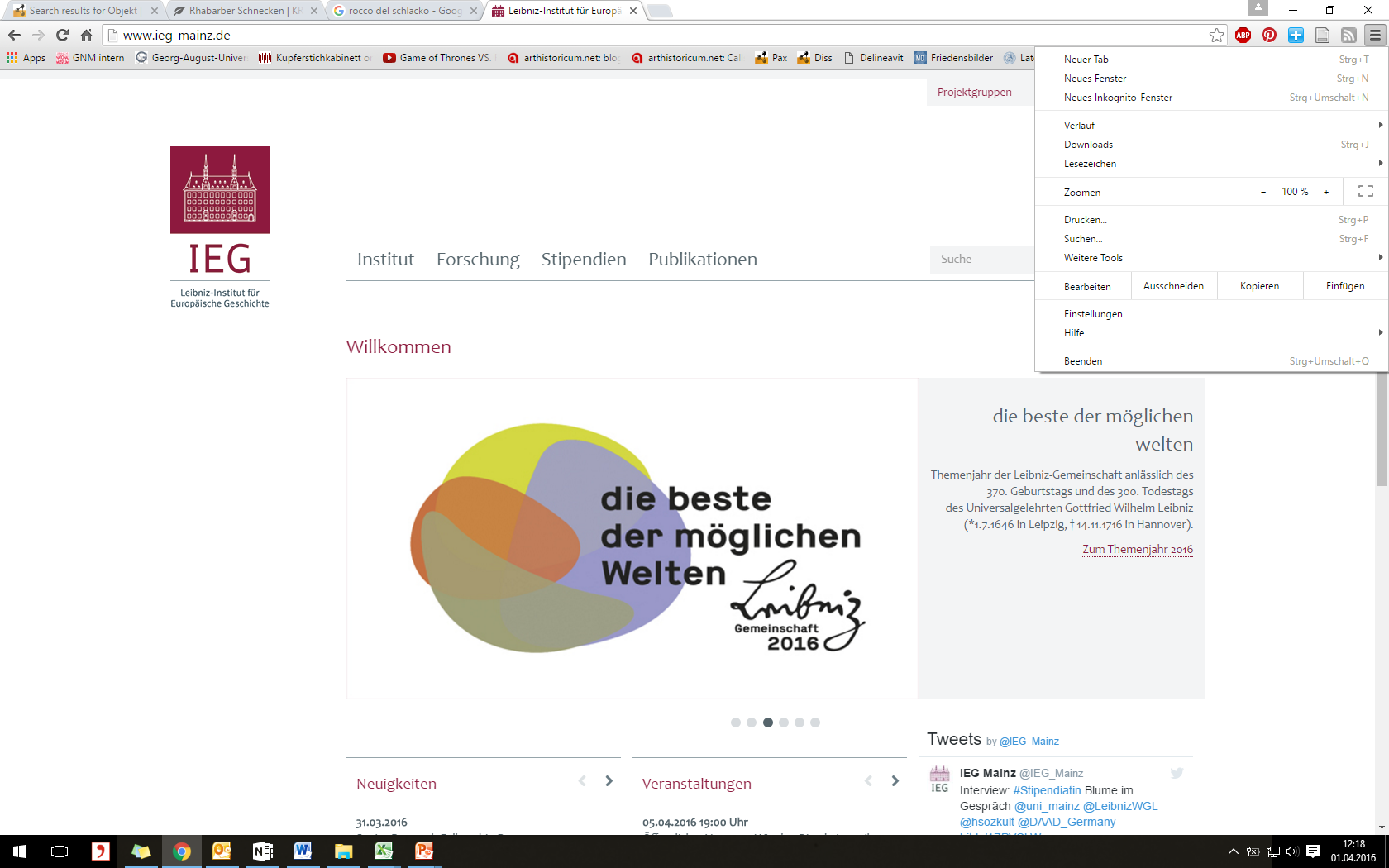 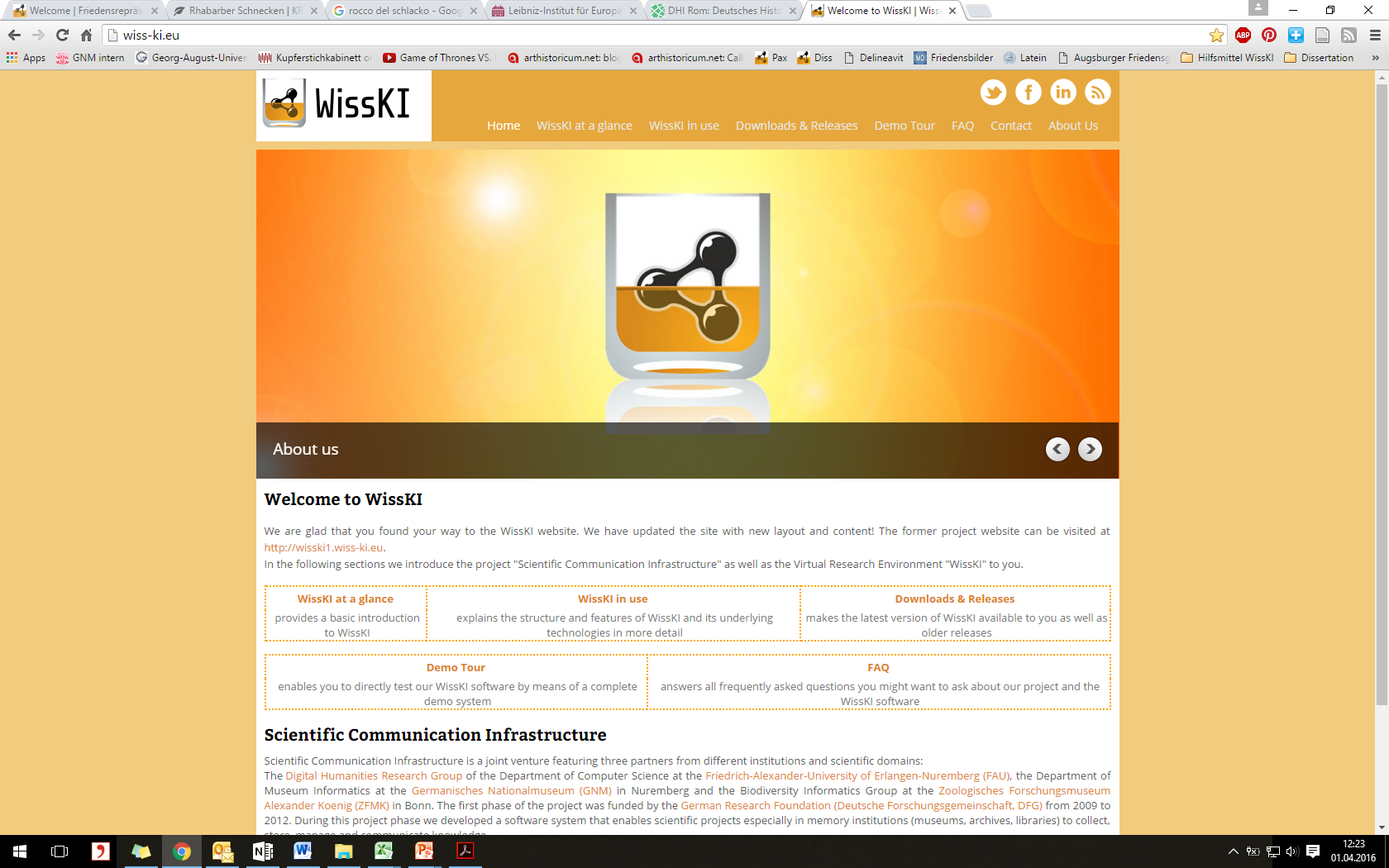 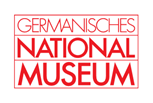 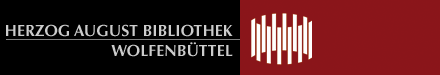 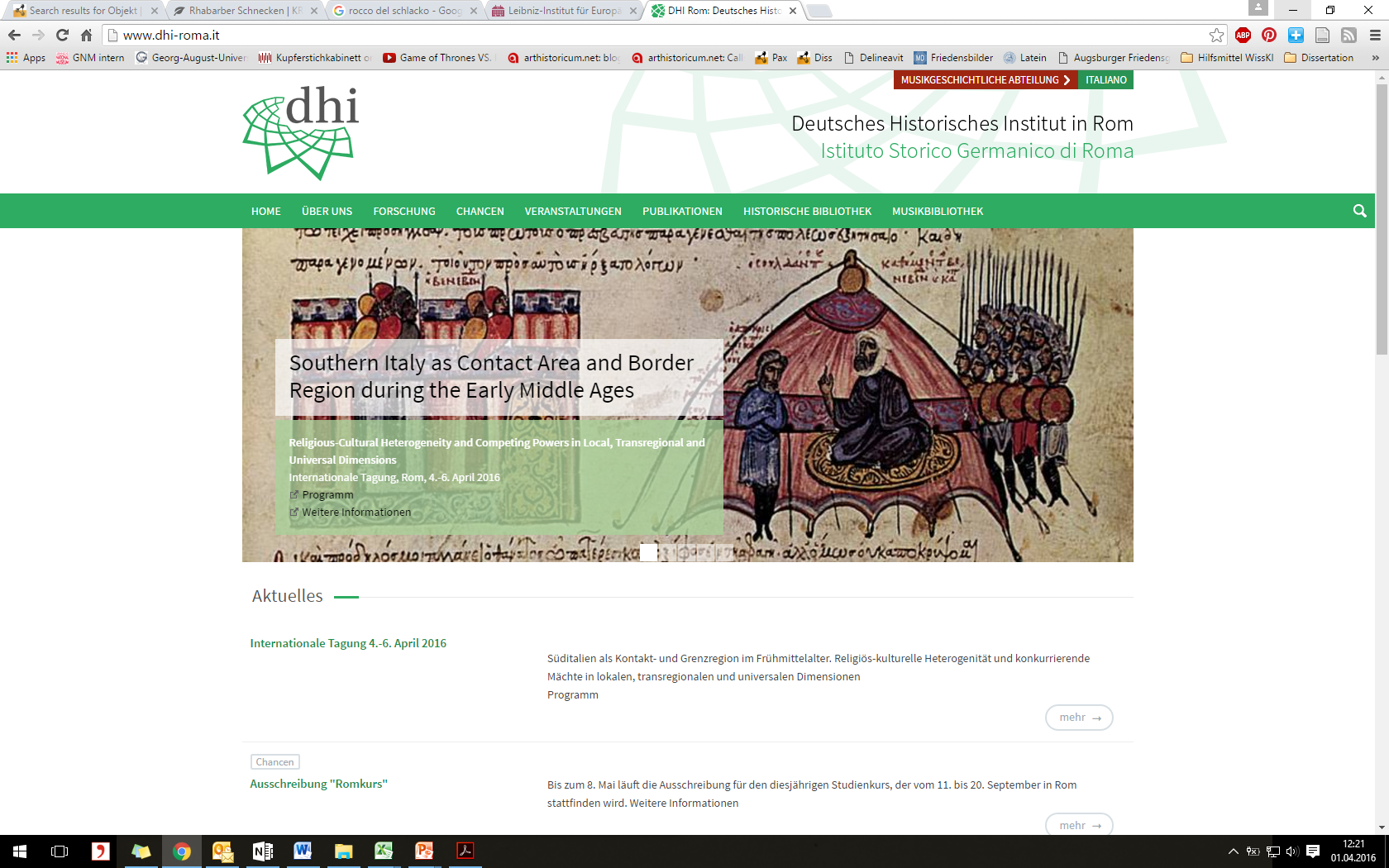 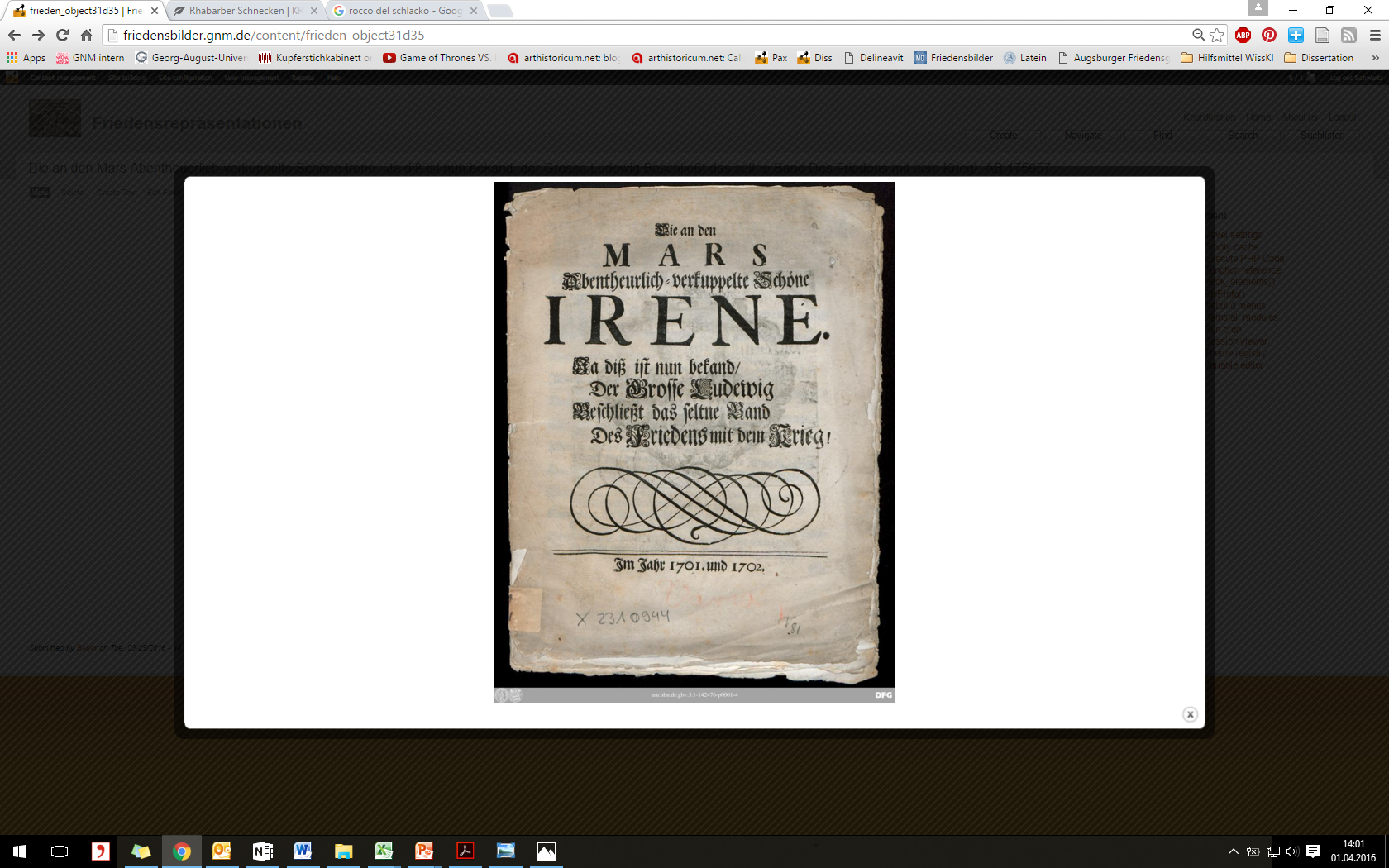 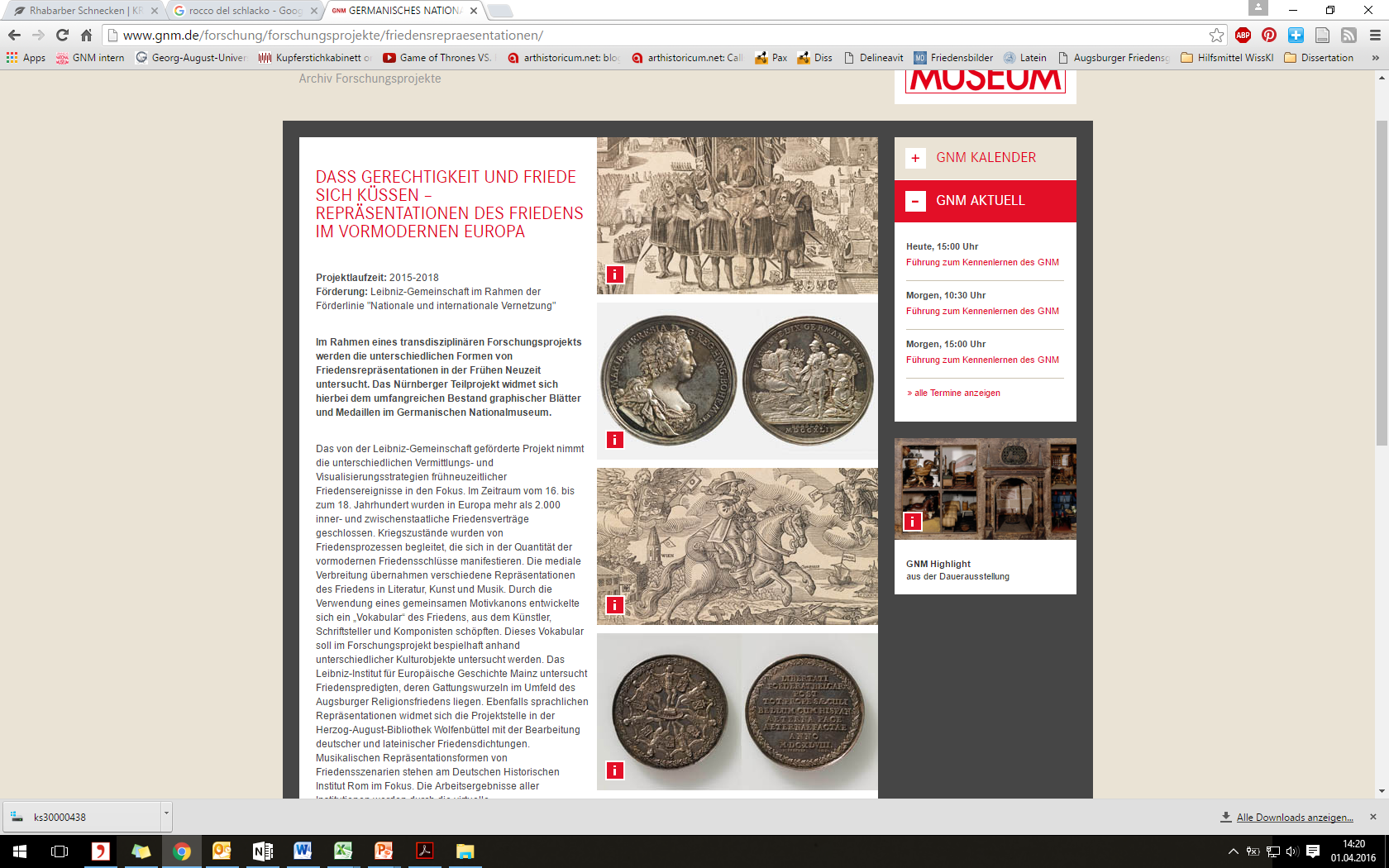 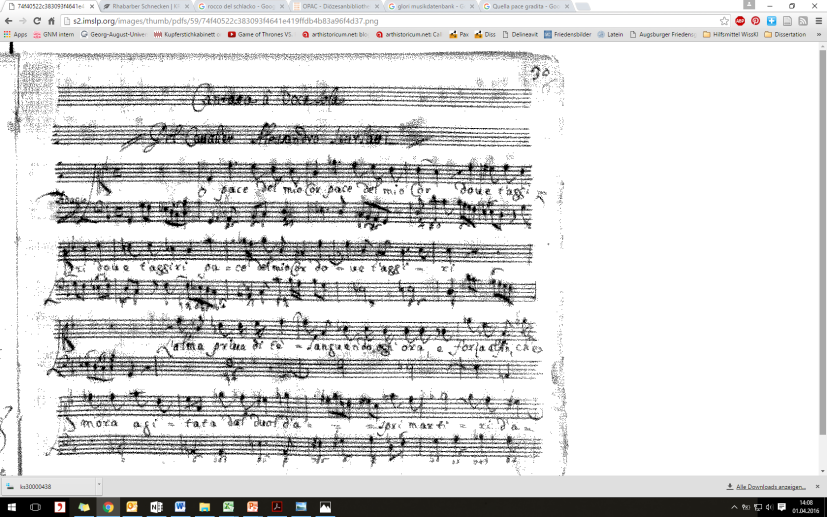 Gemeinsame Fragestellungen und Voraussetzungen
Gemeinsame Fragestellungen zu:

transmedialen Rezeptionsvorgängen
Veränderungen der Motivik im Zusammenhang mit Friedensschlüsse
Funktion und Wahrnehmung von visuellen, sprachlichen und musikalischen Konzepten

Voraussetzung:

Gemeinsame Erfassung der Quellenbestände (Flugblatt, Medaille, Partitur, Predigtdruck, Gedichtbände etc.)
     1. Daten zu den tatsächlich verwendeten physischen Exemplar
     2. Inhalte des Werkes: Motive, Textform, Tonart, Bezug zu einem Friedensschluss
Datenerfassung und Forschungsergebnisse


Datenerfassung

CIDOC-CRM basierte Anwendungsontologie zur semantischen Strukturierung und Vernetzung der Daten
WissKI als virtuelle Forschungsumgebung

Darstellung: 

Präsentation der Ergebnisse in einer „Virtuellen Ausstellung“
Veröffentlichung der Bestände der Projektdatenbank
CIDOC-CRM basierte Anwendungsontologie zur Strukturierung und Vernetzung der Daten (protégé-Ansicht)
E84 Information Carrier: Daten zum physischen Exemplar
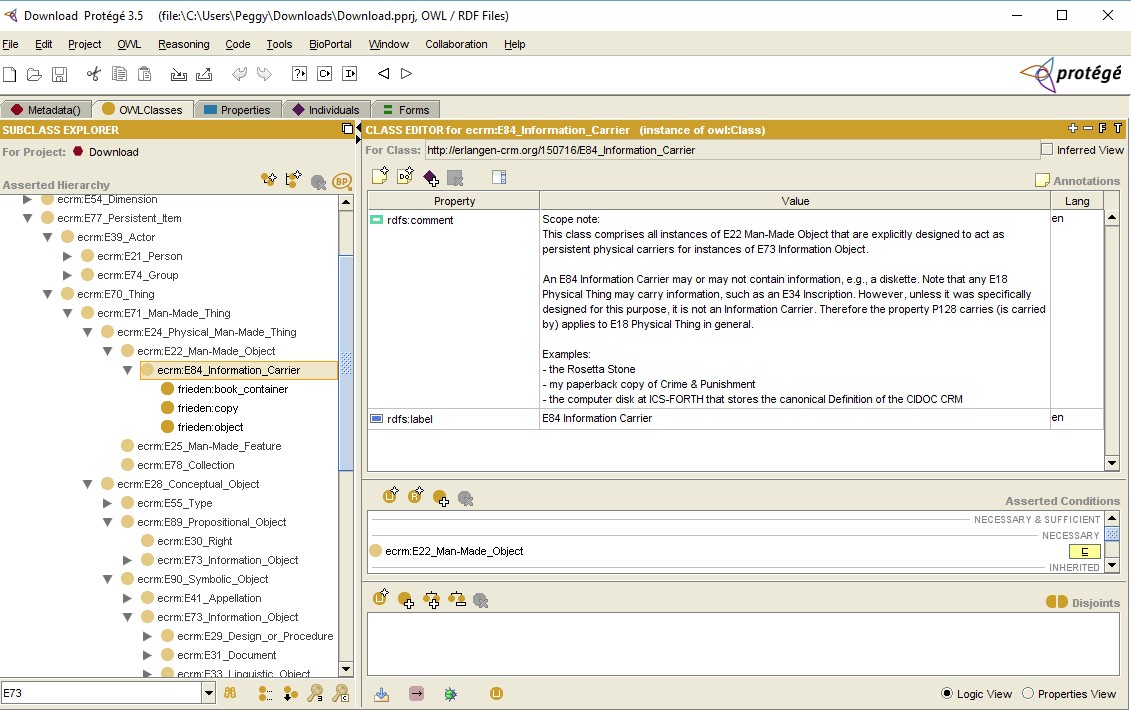 E73 Information Object: Daten zum jeweiligen Inhalt
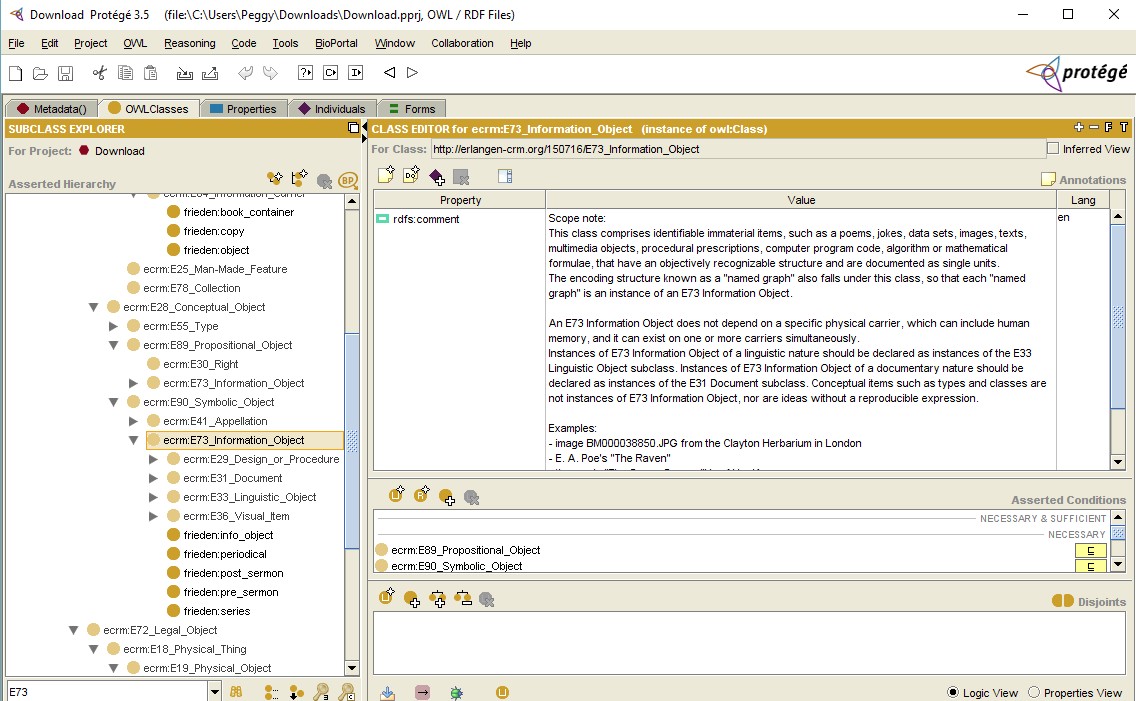 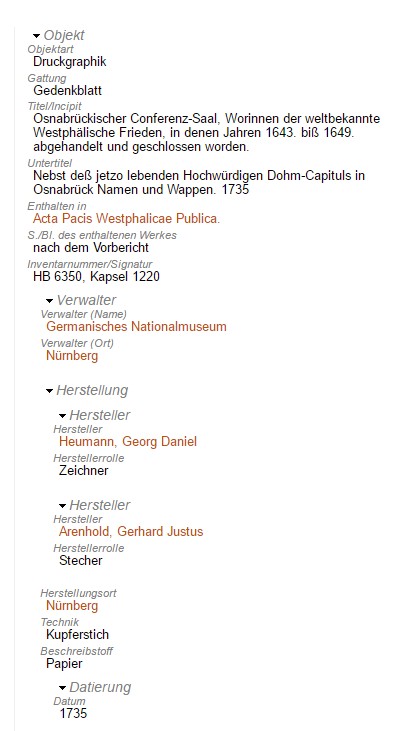 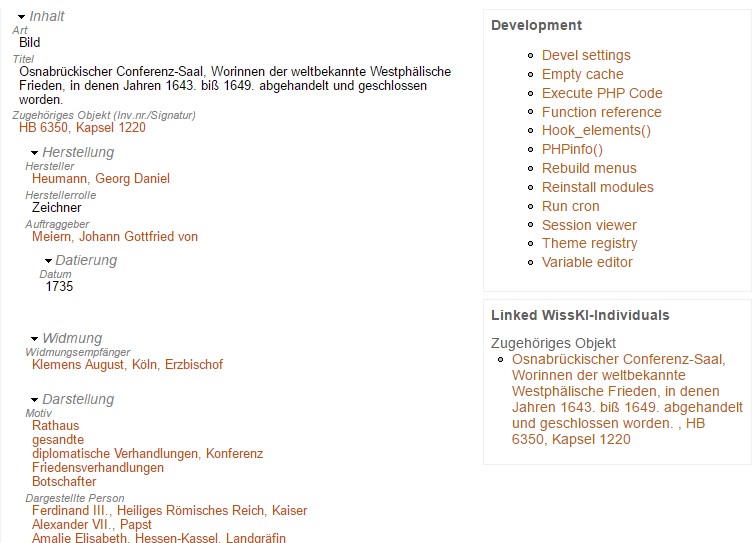 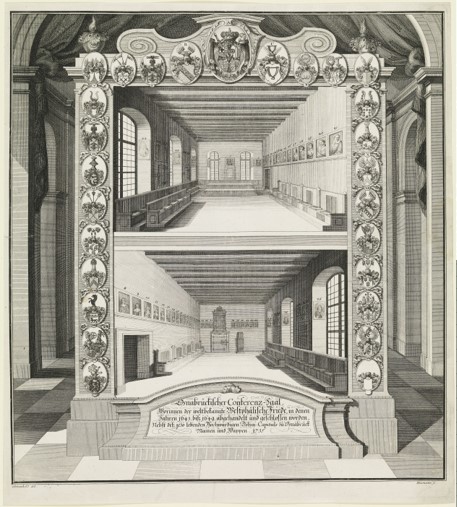 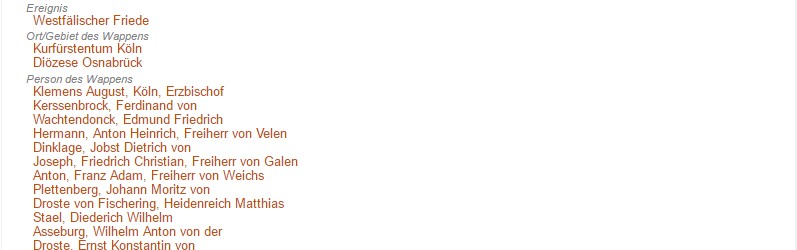 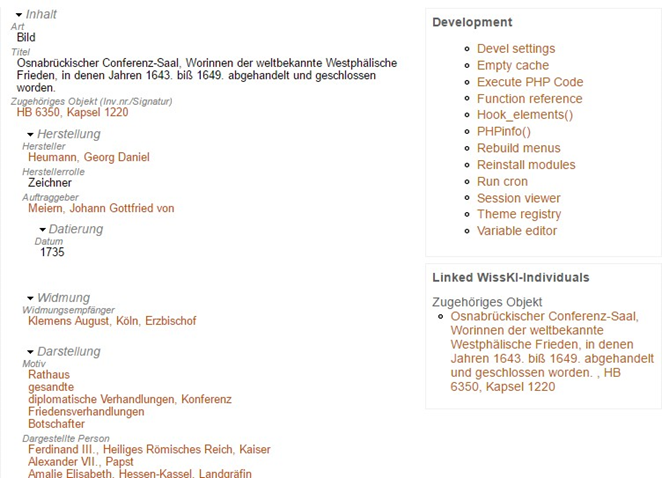 Motiv
frieden:info_object (E73)   ecrm:P140i_was_attributed_by  frieden:representation_type_assignment (E17)  ecrm:P2_has_type 
frieden:interpretation_type (E55)  ecrm:P149_is_identified_by -> frieden:interpretation_type_name
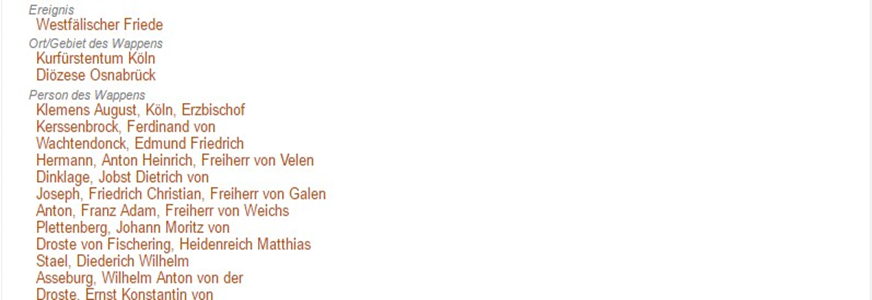 Friedensereignis
frieden:info_object (E73)  ecrm:P140i_was_attributed_by  frieden:representation_type_assignment (E17)  ecrm:P2_has_type  frieden:representation_type  (E55)  ecrm:P137i_is_exemplified_by  frieden:peace_event (E7)  ecrm:P1_is_identified_by   frieden:peace_event_name
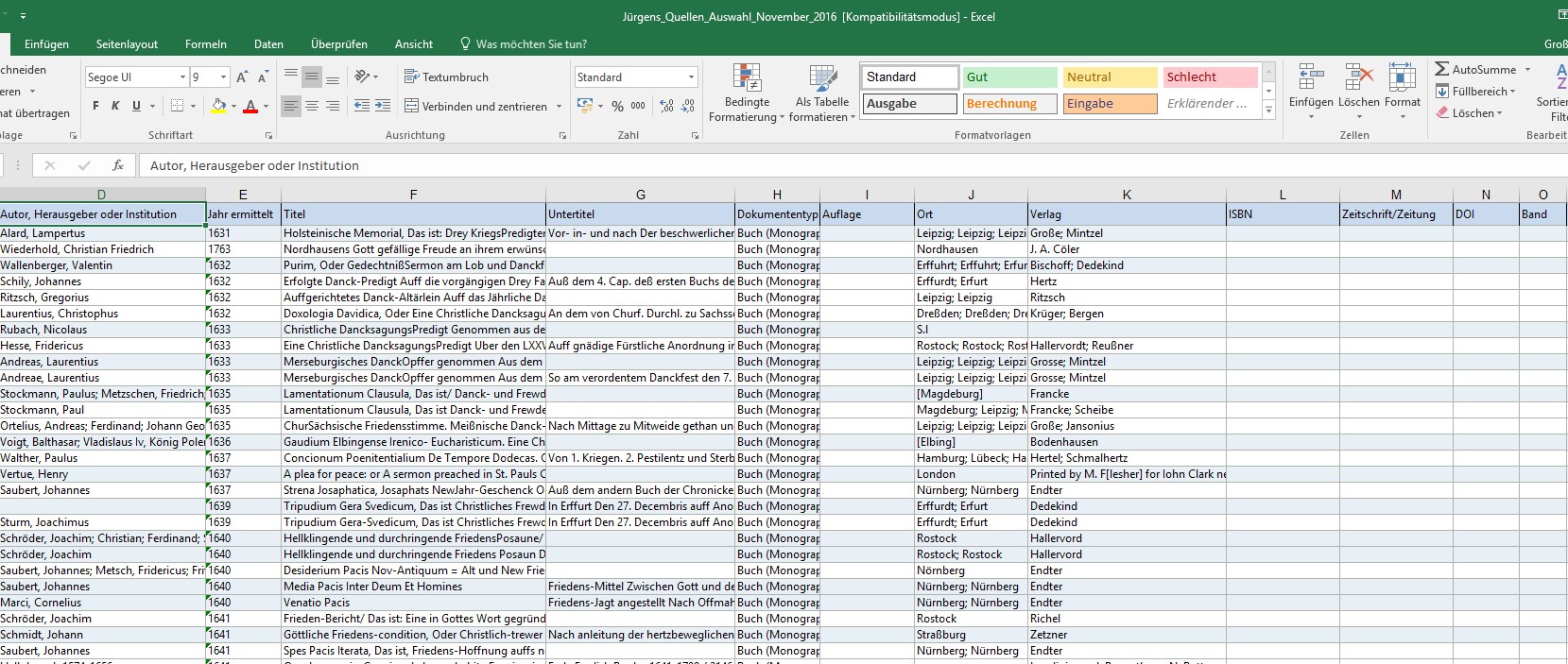 Bisher: Daten in Exceltabellen und Word-Dokumenten gesammelt und strukturiert.

Strukturierung der Daten mit CIDOC CRM:

ermöglicht semantische Modellierung
Definitionen der Konzepte standardisiert vorgegeben

 langfristige Interpretierbarkeit der Daten
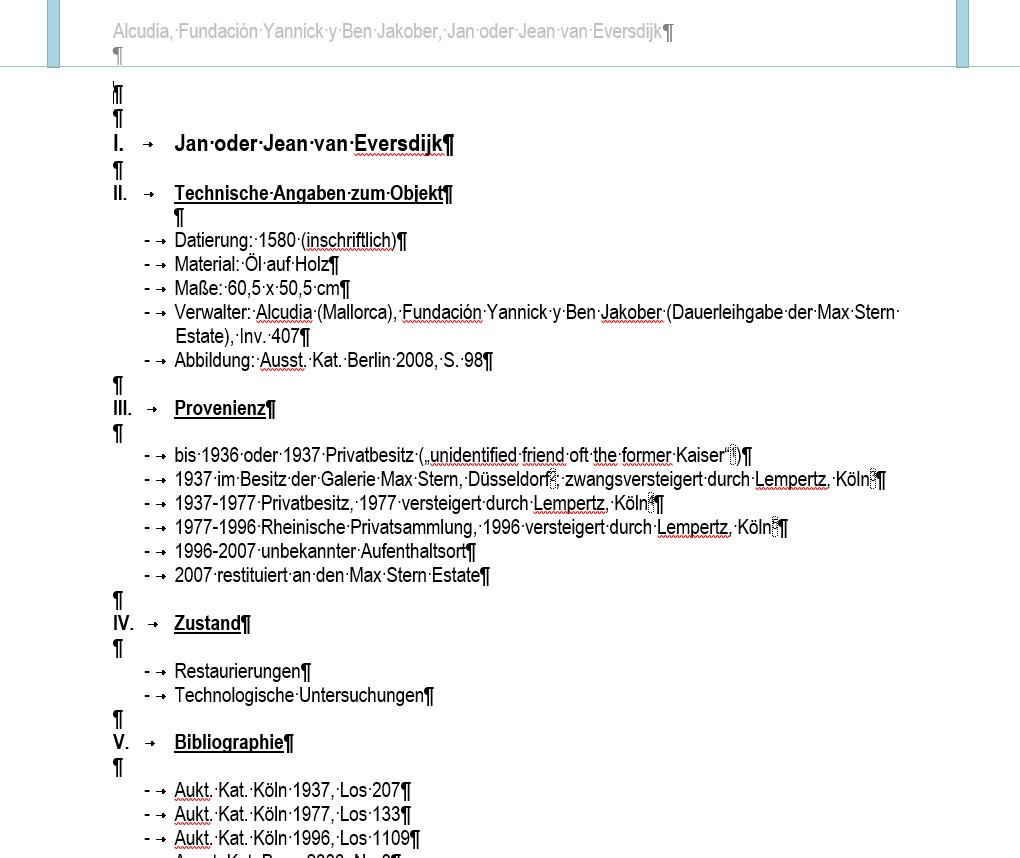